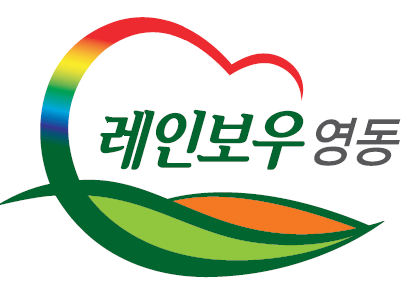 주간업무 추진계획
( 2024. 5. 13. ~ 5. 19.)
1. 5월 2차 의원간담회
5. 16.(목) 10:00 / 위원회 회의실  
2024년 LPG소형저장탱크 보급사업 외 5건
기 획 감 사 과
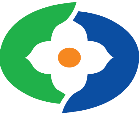 2. 상반기 농촌일손돕기
5. 16.(목) / 심천면 복숭아 농가 / 15명 / 복숭아 적과 등